Исполнение  бюджетаКировского  муниципального  районаЛенинградской  областиза 2020  год
Основные понятия
Бюджет для граждан – информационный ресурс, содержащий основные положения проекта решения о бюджете, в доступной для широкого круга заинтересованных пользователей форме. Составляется с целью ознакомления граждан с основными целями, задачами и приоритетными направлениями бюджетной политики муниципального образования.
 Бюджет - форма образования и расходования денежных средств, предназначенных для финансового обеспечения задач и функций государства и местного самоуправления.
Доходы бюджета – поступающие в бюджет денежные средства, за исключением средств, являющихся в соответствии с настоящим Кодексом источниками финансирования дефицита бюджета. 
Расходы бюджета – выплачиваемые из бюджета денежные средства, за исключением средств, являющихся в соответствии с настоящим Кодексом источниками финансирования дефицита бюджета.
Профицит бюджета – превышение доходов бюджета над его расходами.
Дефицит бюджета – превышение расходов бюджета над его доходами.
Бюджетные ассигнования – предельные объёмы денежных средств, предусмотренных в соответствующем финансовом году для исполнения бюджетных обязательств. 
Межбюджетные трансферты – средства, предоставляемые одним бюджетом бюджетной системы Российской Федерации другому бюджету бюджетной системы Российской Федерации
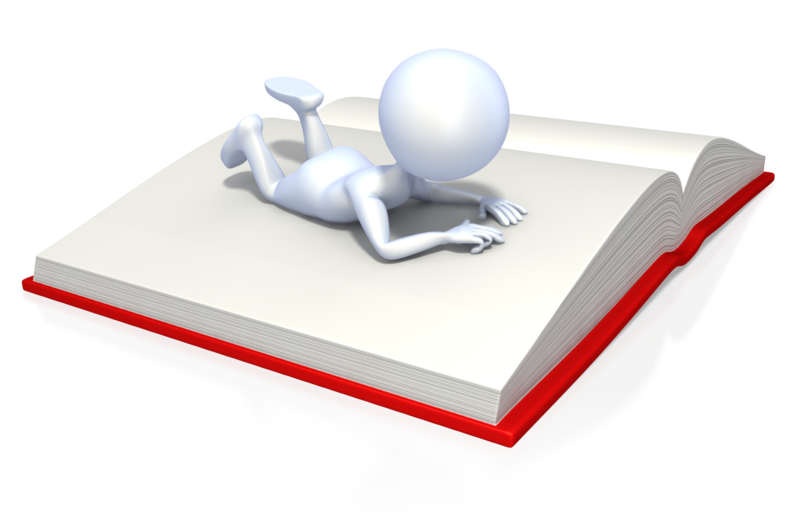 1
кировский Муниципальный район ленинградской  области
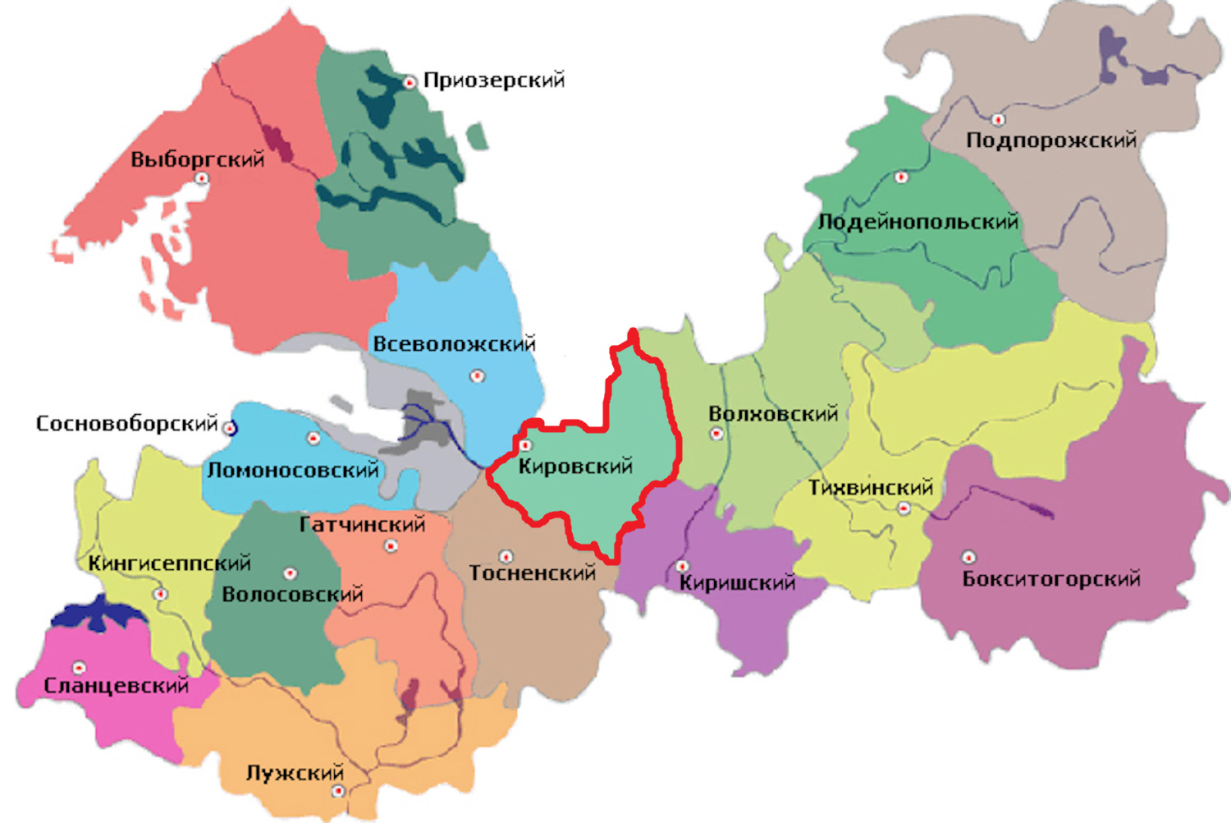 Площадь: 4 228,61 км²
Среднегодовая численность населения за 2020 год: 106 058 чел.
Муниципальных образований: 11
Городских поселений 8
Сельский поселений 3
Населенных пунктов 100
Основные  параметры  бюджета кировского Муниципального района ленинградской  области на  2020  год
1
тыс.руб
План утвержденный
на 2020
Исполнение за 2020
% исполнения
Темпы роста
2
Основные параметры консолидированного бюджета
План утвержденный
на 2020
Исполнение за 2020
% исполнения
Темпы роста
3
Структура   налоговых  и  неналоговых доходов бюджетаКировского   муниципального   района  ЛО  2020
тыс.руб
9,9%
263 059
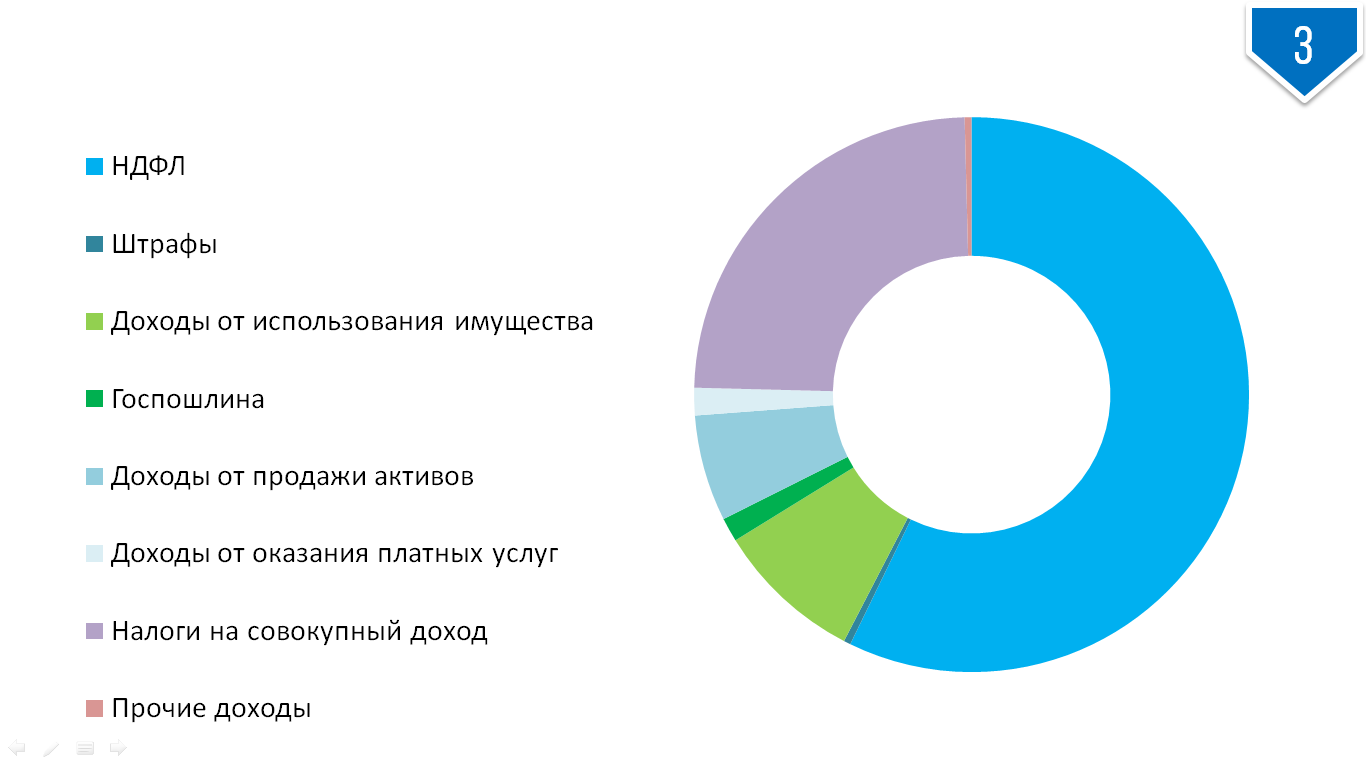 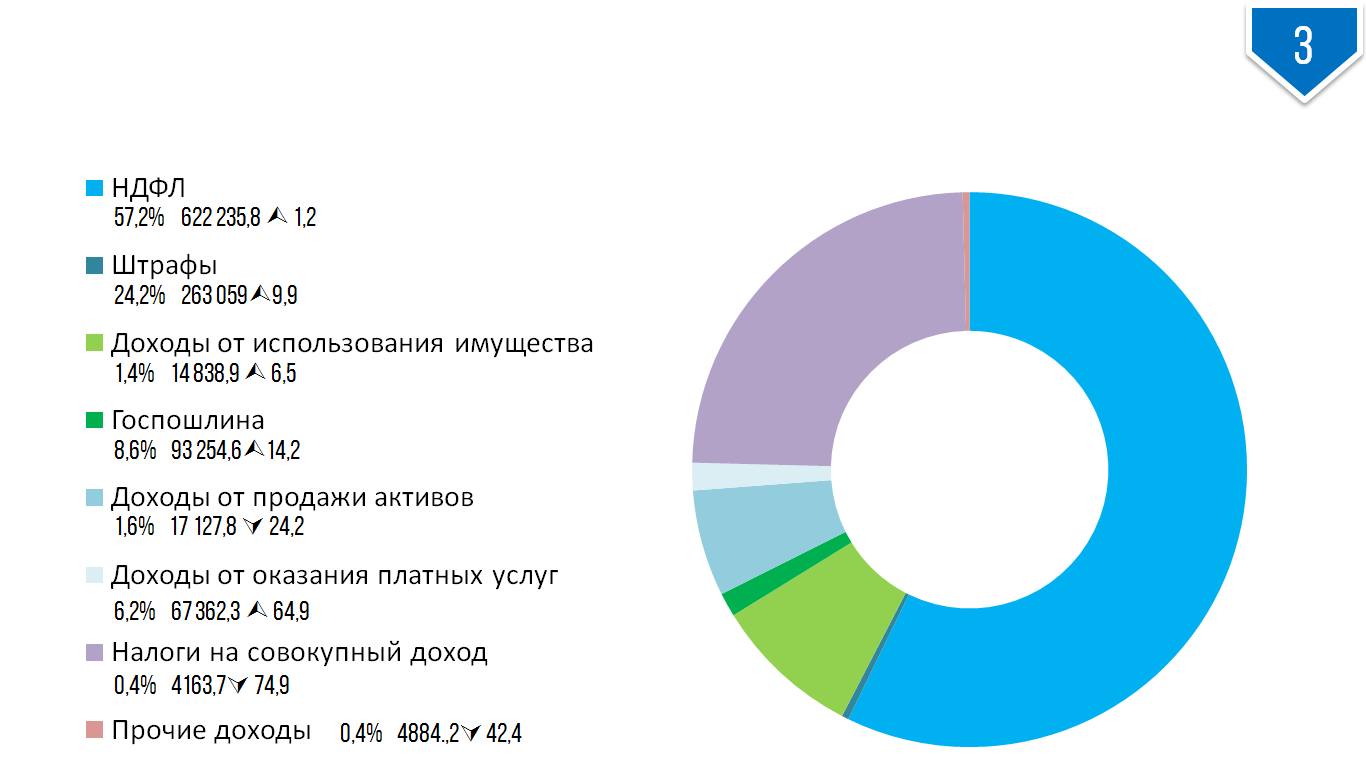 14 838,9
622 235,5
1,4%
1,2%
 04%
93 254,6
4 163,7
14,2%
1   086 926,6
3,2%
17 127,8
24,2%
  - прирост к 2019 году
67 362,3
 64,9%
4884,2
42,4%
4
Структура  безвозмездных  поступлений  бюджета  от других бюджетов в бюджет кировского муниципального  района  ЛО
тыс.руб
57,3%
16 473,0
2,1%
132 120,0
115,8%
2  301  649,7
17,3%
9,4%
175 619,59
  - прирост к 2019 году
5
Исполнение  МУНИЦИПАЛЬНЫХ ПРОГРАММ бюджета   кировского  муниципального района ЛО
тыс.руб
2 154 811,0 8 1,1
образование
419 128,6 2,9
Комплексное развитие
179 119,1 1,1
культурА
131 509,5 1,02
Управление мун. финансами
Расходы по мп
57 038,0 4,7
физическая культура
2 968 098,2
Дороги
11 482,2 1,3
Сельское хозяйство
7 630.3 2,3
Удельный вес мп
В расходах
Малый  бизнес
2 594.4 1,1
89,1%
1 806.0 1,2
Реклама
1 666,75,3
Энергоэффективность
Го и чс
1 312.4 2,1
  - прирост к 2019 году
6
Исполнение  бюджета  кировского  муниципального района ЛО
тыс.руб
исполнение
%
план
ФБ
7 561,7
исполнение
Всего план
100%
12 540,2
оБ
3 724,4
мб
1 254,1
7
Муниципальная   программа  «Развитие образования  Кировского  муниципального  района  Ло»
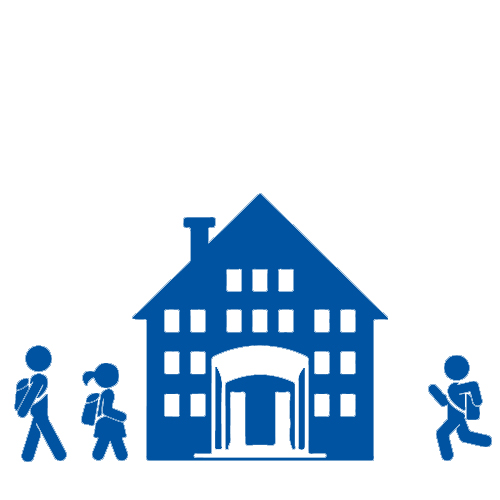 тыс.руб
Расходы ПО МП
За 2020 год
Всего :
2 154  811,0
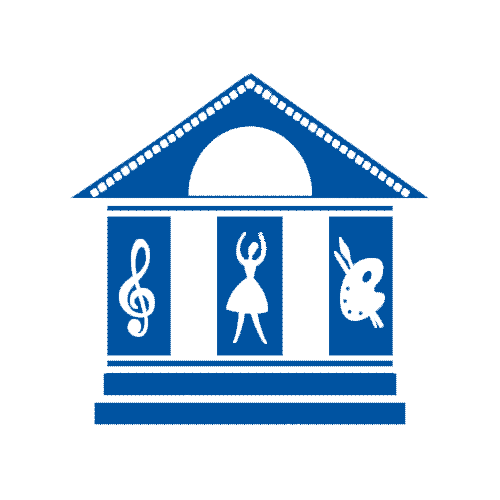 школы
дошкольные
учреждения
Количество  учеников
8 976 человек (+1,02%)
Количество детей
5 101 человек (+1,2%)
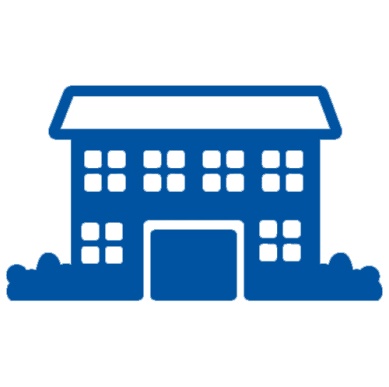 Расходы на общее образование
817 407,8
Дополнительное
образование
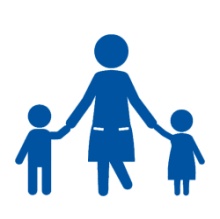 Расходы на дошкольное образование
1  062 024,2
Расходы на дополнительное образование
128 659,3
8
Национальные  проекты   россии
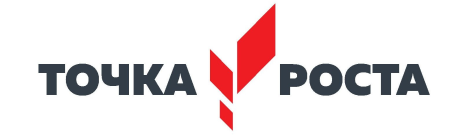 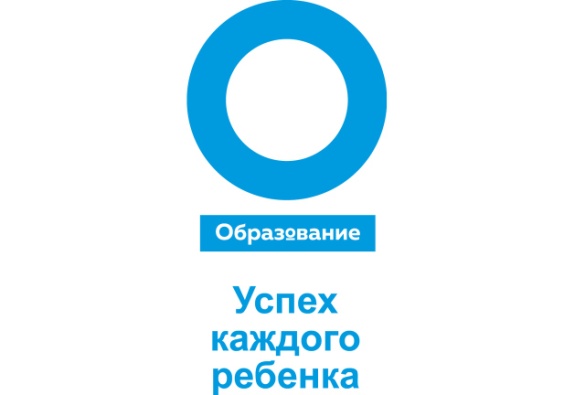 Успех  каждого
ребенка
Точка роста
Современная
школа
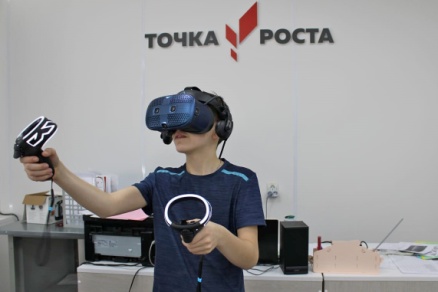 Цифровая образовательная
среда
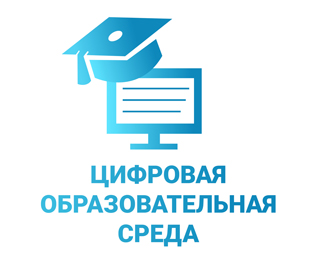 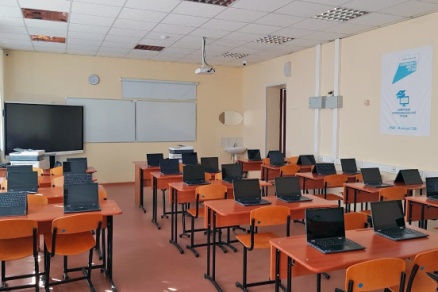 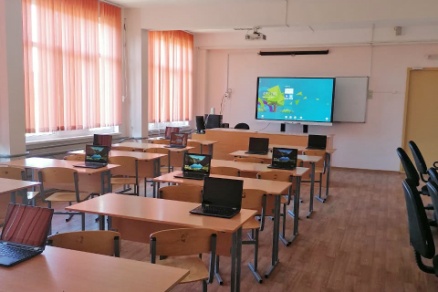 9
Исполнение  указов  президента РФ в 2020 году
тыс.руб
образование
 0,9 %
2 170  075,3
62 757,7   7,1 %
Педагоги учреждений дошкольного образования
54 622,4   7,3 %
Педагоги  учреждений  дополнительного  образования
53 411, 1   8,5 %
Педагоги  учреждений  общего образования
42 646, 5   1,6 %
Работники  учреждений  культуры
  - прирост к 2019 году
10
Повышение финансовой устойчивости  местныхбюджетов
тыс.руб
ВЫРАВНИВАНИЕ  БЮДЖЕТНОЙ  ОБЕСПЕЧЕННОСТИ
131 484,5
Областной бюджет
116 364,7
Бюджет  района
15 119,8
Дополнительная финансовая поддержка из бюджета КМР ЛО
Указы
286,6
Изменение методики порядка распределения дотаций 75-03
42 143,2
ИМТ на решение вопросов местного значения сельских поселений 
48-03
7 485,9
11
Исполнение  Адресной  Инвестиционной  программы
тыс.руб
прочее
1 000,0
Физическая 
культура
71 709,0
0,5%
17%
3
объекта
22 618,6
82%
Образование
342 884,4
Исполнение в 2020 году
63%
12
объекты   адресной  инвестиционной программы
тыс.руб
выкупы
Средняя  общеобразовательная  школа 
На  600  мест
Г. шлиссельбург
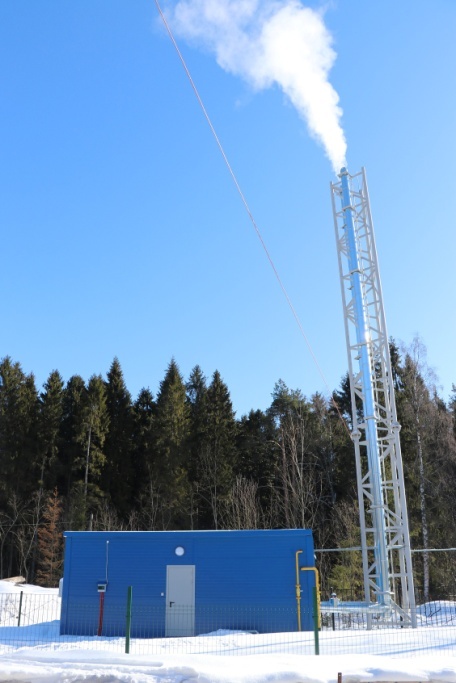 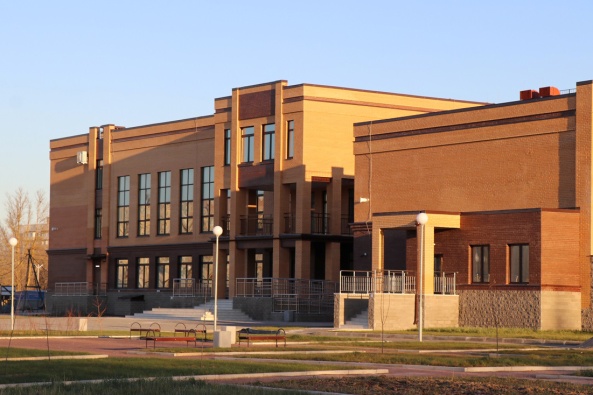 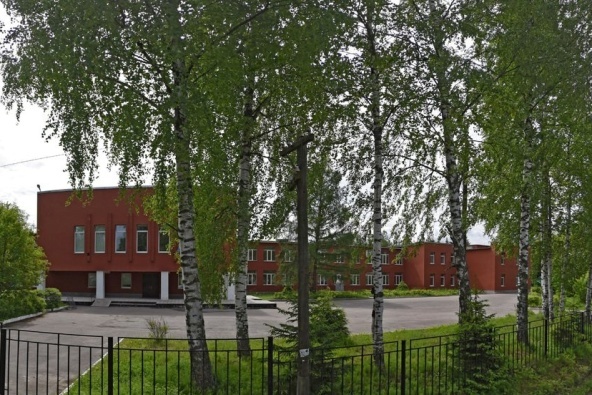 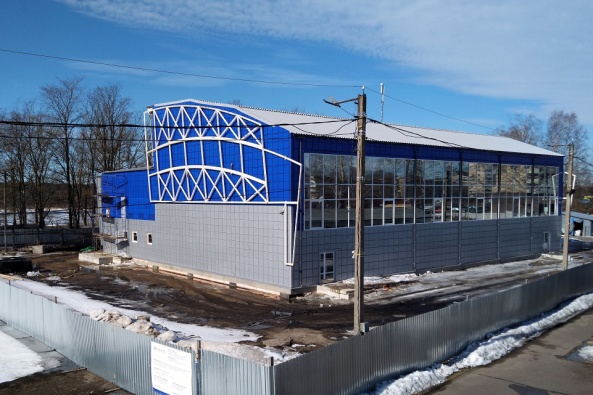 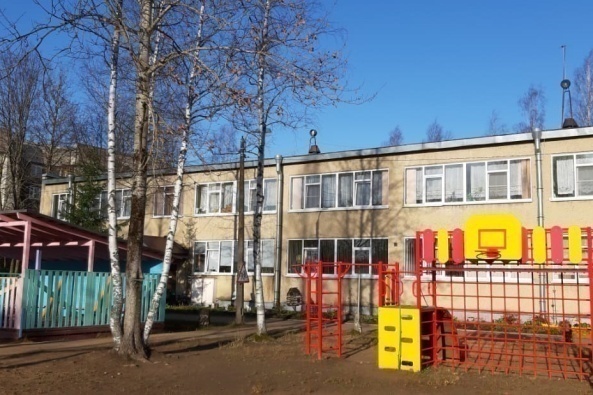 Котельная
Д. шум
фок
Г. кировск
13
объекты адресной инвестиционной программы
тыс.руб
тыс.руб
39 144,8
образование
78%
Исполнение 2020 –(99%)
6 486,10
прочее
13%
коммунальное хозяйство
3 430,1
6,9%
511,2
дорожное хозяйство
1,0%
129,7
спорт
0,3%
Спасибо за внимание!